PLAN I PIĘTRA
20
18
16
C
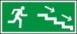 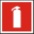 14
19
22
12
15
11
13
Legenda

Ewakuacja 
schodami w dół

Gaśnica
WEJŚCIE 
GŁÓWNE
10
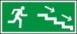 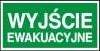 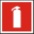 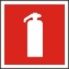 B
A
4
3
1c
8
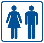 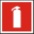 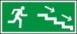 7a
7b
1a
1b
5
PLAN PARTERU
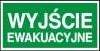 BIBLIOTEKA
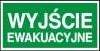 WEJŚCIE 
GŁÓWNE
Legenda

Wyjście ewakuacyjne


Gaśnica
GOK
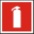 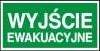 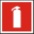 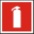 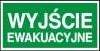 04
0
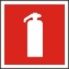 03
02
01
Przydatne informacje
Dane kontaktowe:
adres: 36-042, Lubenia 131
e-mail: ug@lubenia.pl
strona: www.lubenia.pl
Wykaz telefonów:
Sekretariat			178503914
Z-ca Wójta			178503918
Sekretarz			178755093
Skarbnik			178755095
Podatki Lubenia,Sołonka	172304899
Podatki Siedliska,Straszydle	178755094
Gospodarka komunalna	178755099
Fakturowanie woda, ścieki	178755091
Fakturowanie woda, ścieki 	178503927
Obrona cywilna		178755097
Kasa			178503919
Księgowość		178503925
Rada Gminy		178503926
Urząd Stanu Cywilnego	178755092
Inwestycje, Budownictwo	178755096
Zamówienia Publiczne	178503916
Geodezja			178503917
Biuro obsługi interesantów	172304894
Obsługa zgłoszeń COVID-19	172304895
Godziny pracy urzędu:
Poniedziałek	7.30-17.00
Wtorek	7.30-15.00
Środa		7.30-15.30
Czwartek	7.30-15.00
Piątek		7.30-15.00
PUNKT INFORMACYJNYOBSŁUGA MIESZKAŃCA
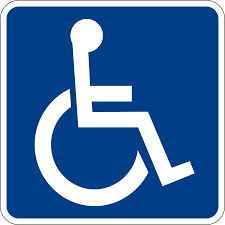 OBSŁUGA PROGRAMU


„CZYSTE POWIETRZE”
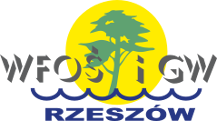 OBSŁUGA MIESZKAŃCA:
- udzielanie informacji 
- przyjmowanie  dokumentów
- wydawanie worków
OBSŁUGA PROGRAMU „CZYSTE POWIETRZE”

telefony kontaktowe: 
17 2304894
609 605 601

czynne codziennie pn-pt w godzinach: 1100-1400
ORGANIZACJA TRANSPORTU NA SZCZEPIENIA PRZECIWKO COVID-19

telefon kontaktowy
17 2304895

czynne w godzinach pracy urzędu